Trabajo integrado n°8
 Prekinder
Semana 17 al 28 Agosto
***MATERIAL PEDAGÓGICO NO IMPRIMIBLE***
‹#›
Queridas familias:                          
Esta semana nos convertiremos en chef y prepararemos una deliciosa receta, a partir de esta podrás desarrollar   aprendizajes en el área de lenguaje, matemáticas, inglés, música, educación física y arte.
Recuerda mover tu cuerpo y cantar las canciones, estas dos semanas contarás con algunos días solo para ello.
       ¡Manos a la obra!
—Equipo Pre-kinder
Ver video n° 1
Organiza tu trabajo
Contarán con 2 semanas para realizar todas las actividades
Busca un lugar cómodo para realizar las actividades
Pide a un adulto que te acompañe
Definan siempre un mismo horario para trabajar
Destina 15 minutos para cantar y bailar nuestras canciones, esta vez serán dos por semana
Destina 35 minutos diarios para hacer las actividades
Estimamos que durante este tiempo puedan enviar sus evidencias con fotos, audios o videos de las actividades para poder evaluar sus trabajos
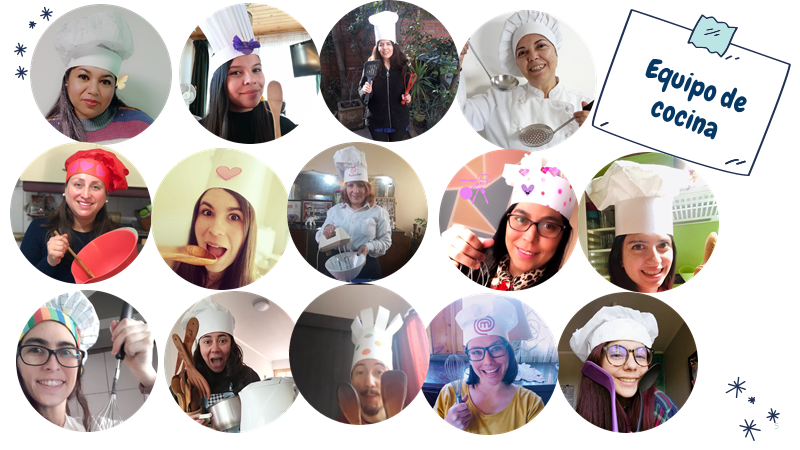 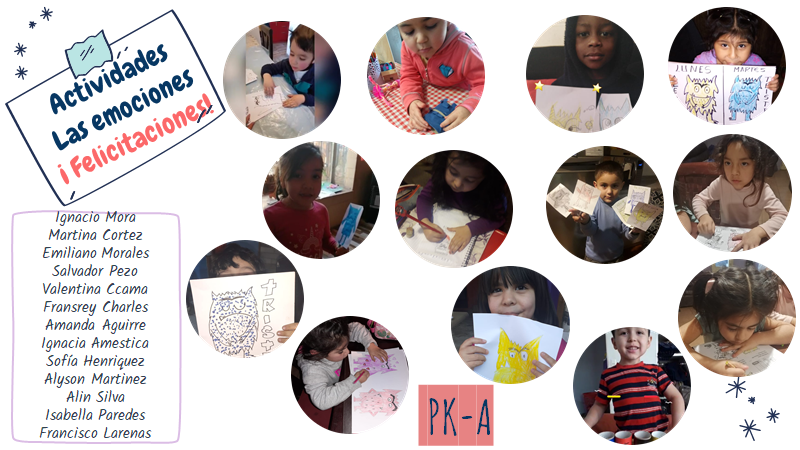 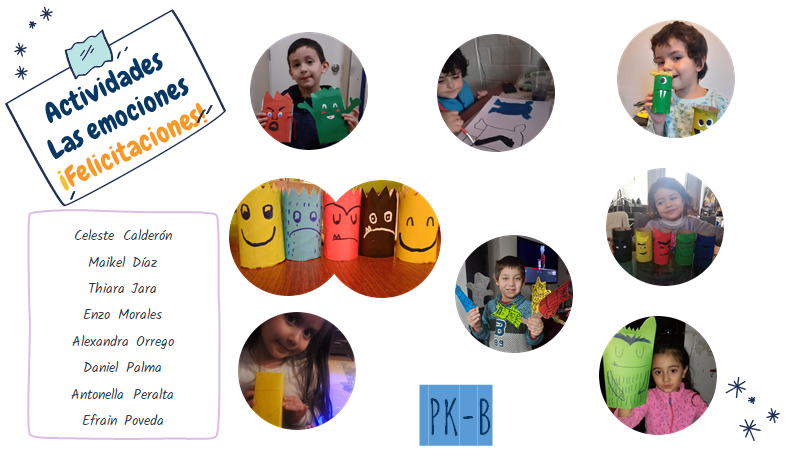 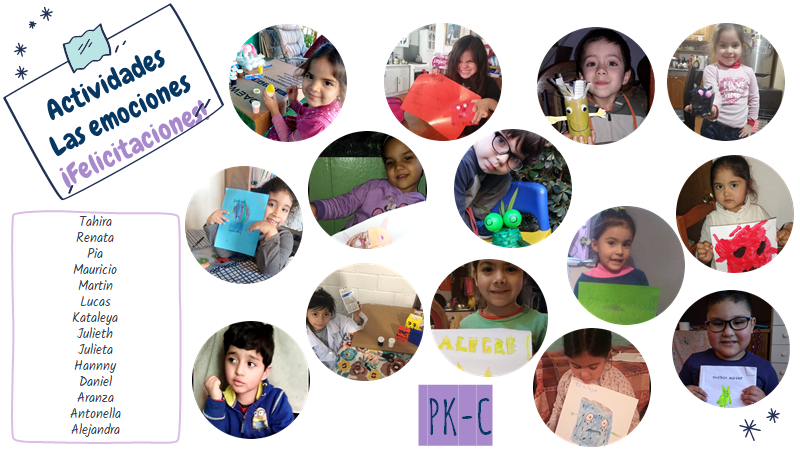 LUNES
Tenemos una deliciosa receta…

Necesitaremos estos ingredientes:

Cookies			      (Galletas) 	
Caramelized milk     (Manjar)
Sugar					(Azúcar)   
Coconut				  (Coco) 	

Te invito a que grabes un video o un audio diciendo estas palabras en inglés. (Cookies, Caramelized milk, Sugar, Coconut)

Pueden	ver video n° 2  para escuchar las palabras en inglés
¿Qué aprenderá su hij@?
Palabras en inglés relacionadas a la comida.
¿Qué evaluaremos?
Repetición de sonidos en inglés.
‹#›
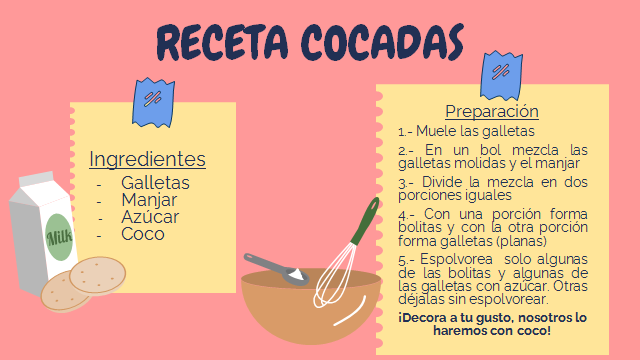 MARTES
Practica las canciones :

. Mi labor
. Mi casita

 Ver video 3
Proyecto ritmo y movimiento
‹#›
MIÉRCOLES
1. Niños y niñas los invitamos a segmentar las siguientes palabras:

Manjar
Coco
Galletas
Azúcar
¡Puedes utilizar tu cuerpo, aplausos o saltos!

2. Ahora te invitamos a contar cuántas partes tiene cada palabra de la receta.

Cuenta cuantos  objetos utilizaste para representar la palabra en sílabas

Puedes utilizar porotos, tapas, piedras o palitos para representar la cantidad de sílabas de cada palabra.
¿Qué aprenderá su hij@?

-Segmentar palabras
-Contar sílabas
bolitas
receta
cocadas
¿Qué evaluaremos?

  -Separa palabras en 2 y 3 sílabas
-Cuenta del 1 al 3
Ver video 4(1) y 4(2)
‹#›
JUEVES
Practica las canciones :

. Mi labor
. Mi casita

Ver video 3
Proyecto ritmo y movimiento
‹#›
VIERNES
¿Qué aprenderá su hij@?

-Clasificar por dos atributos
 (forma y cobertura)
¡Los invitamos a preparar  la deliciosa  receta de cocadas!

Cuando hayas terminado, mira el video n°5  y clasifica las cocadas por forma y cobertura.

Luego dibuja como las  ordenaste.

 ¡ Graba un video preparando   la receta  y clasificando las cocadas!
¿Qué evaluaremos?

Agrupa cocadas por forma y tipo de cobertura.
‹#›
LUNES
¿Qué aprenderá su hij@?

-Comprensión de textos
Responde estas preguntas mientras realizas las cocadas: 

¿Qué cocinaste?
¿Qué ingredientes utilizaste?
¿Qué tenías que hacer primero?
¿Cómo te sentiste al realizar la receta?.

¡Graba un audio con las respuestas de los niños/as!
¿Qué evaluaremos?

-Responder preguntas
‹#›
MARTES
Practica las canciones :

.Historia de Juan y Pedro
.Pica piedra
Ver video 3
Proyecto ritmo y movimiento
‹#›
MIÉRCOLES
Te invitamos a escuchar y bailar  con la tía Cony y tío Cristian.

Sigue el ritmo e imita los movimientos.

Dibuja las partes del cuerpo que usaste.

Ver video 6
¿Qué aprenderá su hij@?

Ritmos y coordinación  corporal
¿Qué evaluaremos?

La coordinación entre el ritmo y los gestos  corporales
‹#›
JUEVES
Practica las canciones :

.Historia de Juan y Pedro
.Pica piedra

  Ver video 3
Proyecto ritmo y movimiento
‹#›
VIERNES
Mírate al espejo y dibuja tu cara de cómo te sentiste al realizar la receta.
¿Qué aprenderá su hij@?

    -Reconocer emociones
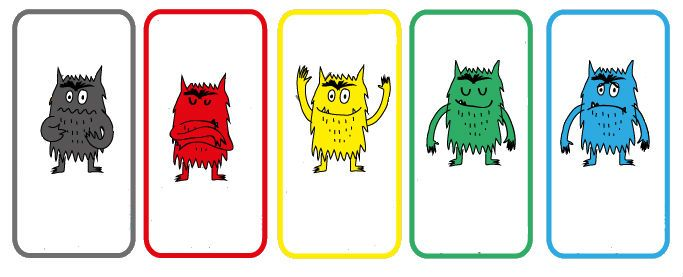 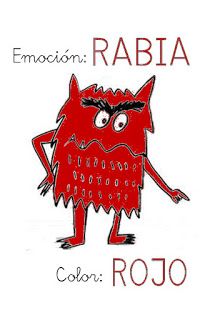 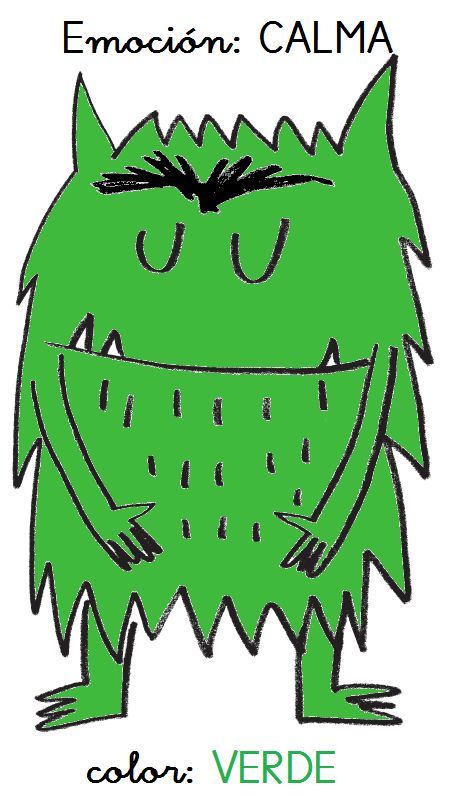 ¿Qué evaluaremos?

-El niño/a reconoce 1a emoción
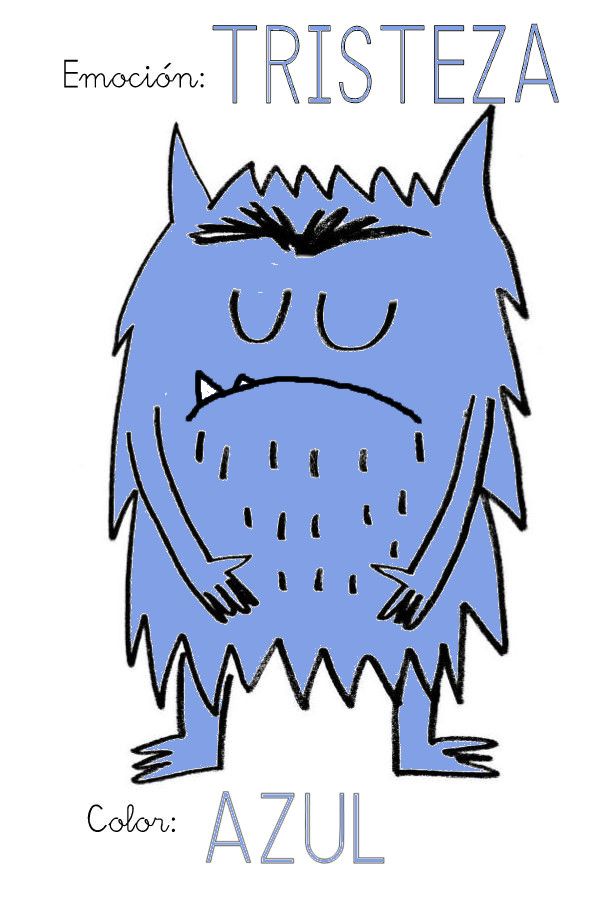 ‹#›
Proyecto ritmo y movimiento
¡A MOVERNOS!
MI LABOR
PICA PIEDRA
Con ahínco y con esmero
al trabajo yo me entrego

Con gran fuerza y valor
hago mi labor
Pica piedra pica aqui
Pica piedra pica aqui
Pica piedra pica aqui
Pica palma palma 
Pica palma wou.
Pica piedra pica aqui
Pica piedra pica aqui
Pica palma palma. 
Pica piedra pica aqui
Pica piedra pica aqui
Pica palma palma 
Pica palma peu.
Pica piedra pica aqui
Pica piedra pica aqui
Pica palma ping.
Pica piedra pica aqui
Pica piedra pica aqui
Pica palma palma palma
Pica palma wou.
‹#›
MI CASITA
Mi casita tiene, mi casita tiene
Un piso donde caminar.
Mi casita tiene , mi casita tiene
Una pared donde rebotar.
Mi casita tiene, mi casita tiene
Una ventana por donde mirar.
Mi casita tiene, mi casita tiene
Un techo donde descansar
Mi casita tiene, mi casita tiene
Una puerta para abrir y cerrar.
‹#›
JUAN Y PEDRO (parte 1)
Esta es la historia de Juan y de Pedro
   un día Juan quiso ir a visitar a Pedro
  entonces abrió la puerta de su casa
  salió y la volvió a cerrar
  subió la montaña bajo la montaña
   subió la montaña bajo la montaña y llegó
   golpeó la puerta de su casa, espero
   volvió a golpear, volvió a esperar 
  Como no salió nadie 
 subió la montaña bajo la montaña
 subió la montaña bajo la montaña y llegó
  abrió la puerta de su casa, entró y la volvió a cerrar...
…Al otro día  
Pedro quiso ir a visitar a Juan 
entonces abrió la puerta de su casa
salió y  la cerró
subió la montaña bajo la montaña
subió la montaña bajo la montaña y llegó
golpeó la puerta, espero
volvió a golpear, volvió a esperar 
Como no  salió nadie 
subió la montaña bajo la montaña
subió la montaña bajo la montaña y llegó
abrió la puerta de su casa, entró y la volvió a cerrar...
‹#›
JUAN Y PEDRO (parte 2)
Al otro ..Al otro día  
Pedro quiso ir a visitar a Juan 
Y Juan quiso ir a visitar a Pedro
entonces los dos juntos al mismo momento
abrieron las puertas de sus casas
Salieron  y  las cerraron la puerta
subieron la montaña bajaron la montaña
subieron la montaña bajaron la montaña y  se encontraron 
Hola Pedro  ¿cómo estás? Muy bien y ¿tu Juan?
(inventar la conversación)
Y de repente escucharon un ruido
mira Pedro va a llover  si Juan
mejor nos despedimos
así que Muac, muac,  muac
y los dos juntos subieron la montaña bajaron la montaña
subieron la montaña bajaron la montaña
abrieron las puertas de sus casas, entraron y las cerraron.
Y adivinen que ...
‹#›
¡TERMINAMOS!
Esperamos que hayas disfrutado las actividades



¡NO OLVIDES ENVIARNOS TUS EVIDENCIAS!
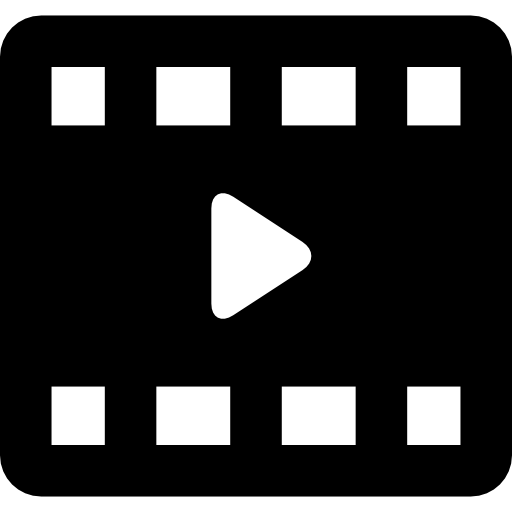